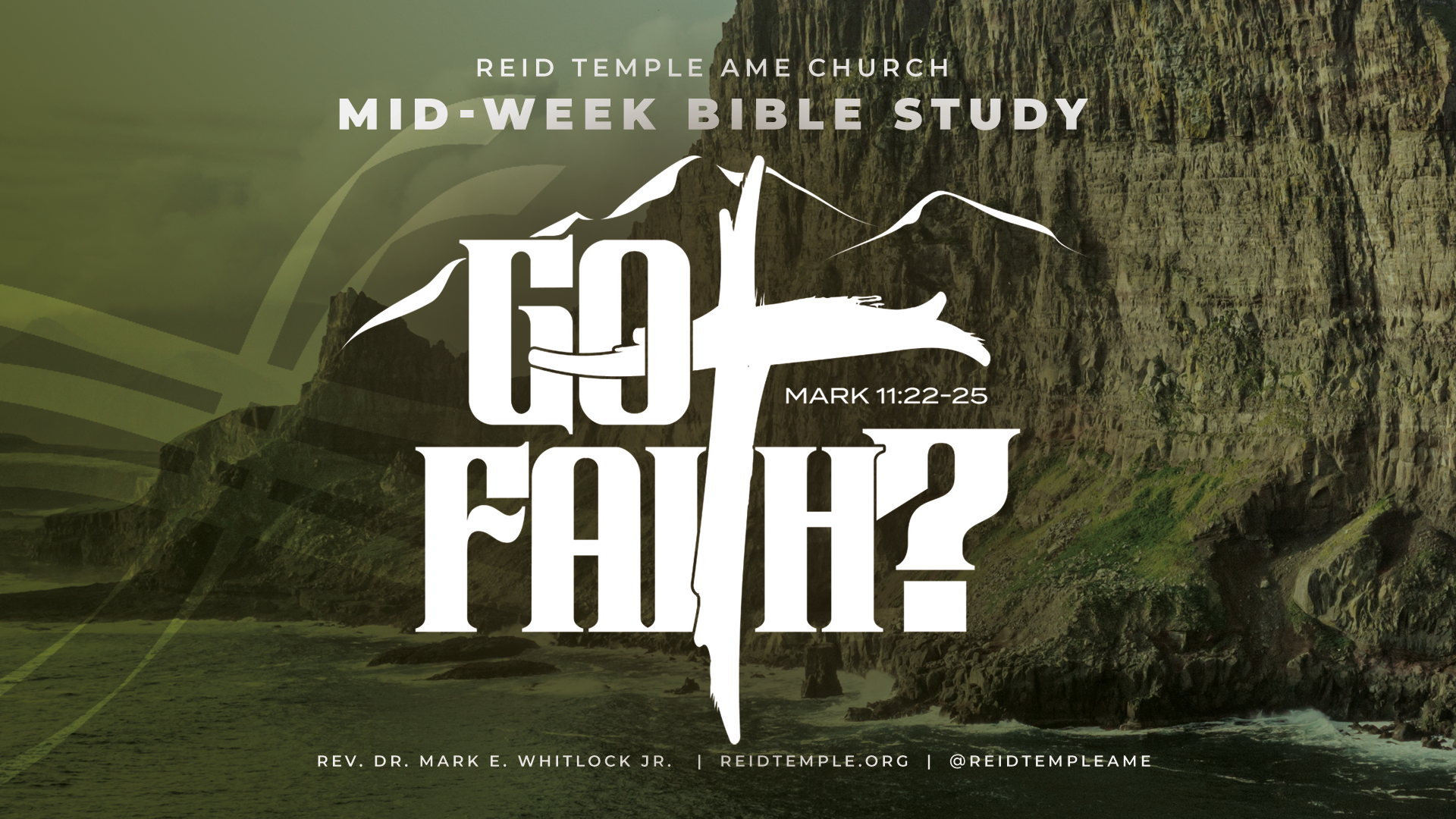 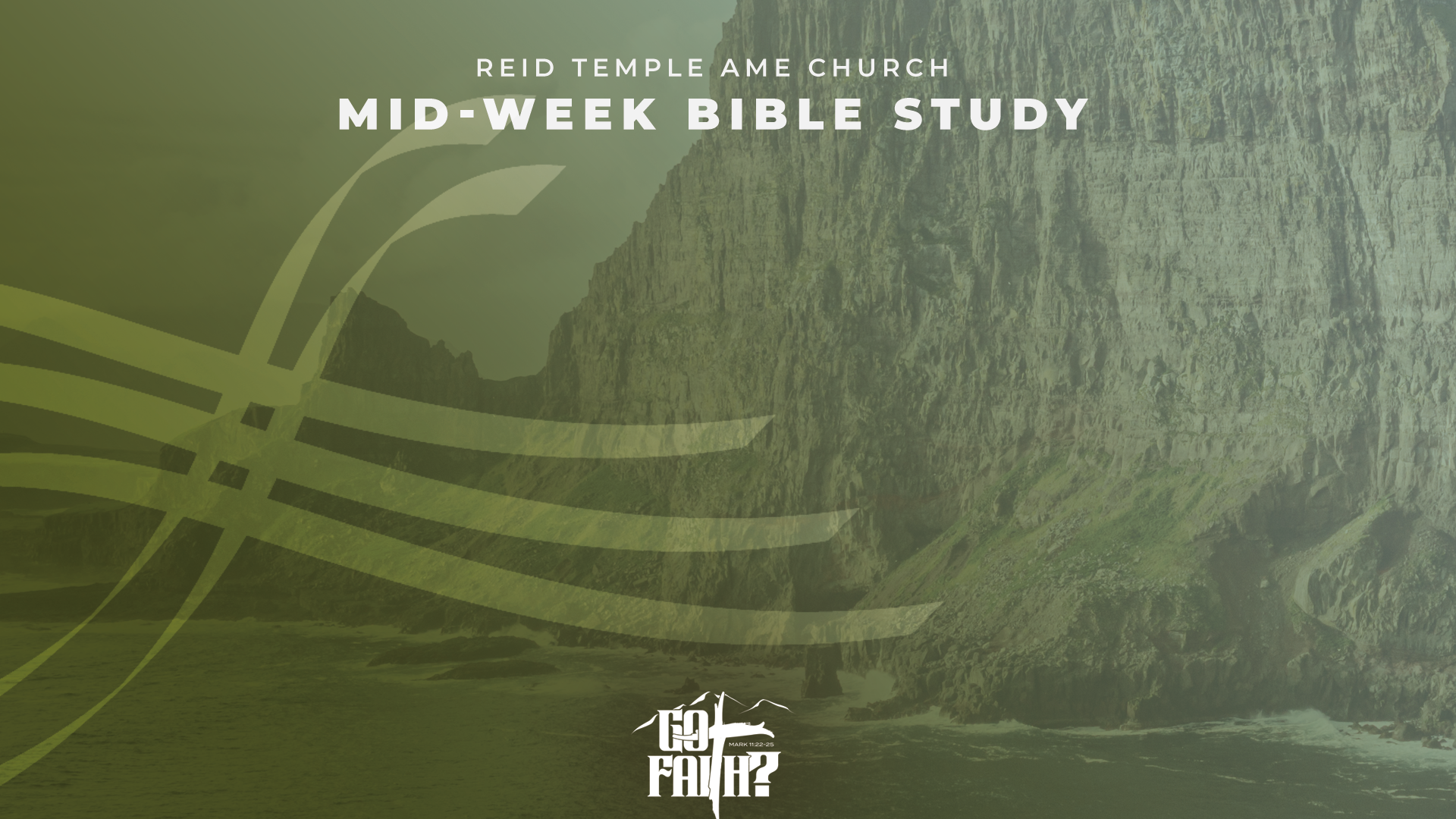 How Faith Helps You to Overcome The Pain of The Past!
Rev. Dr. Mark E. Whitlock Jr.
Pastor
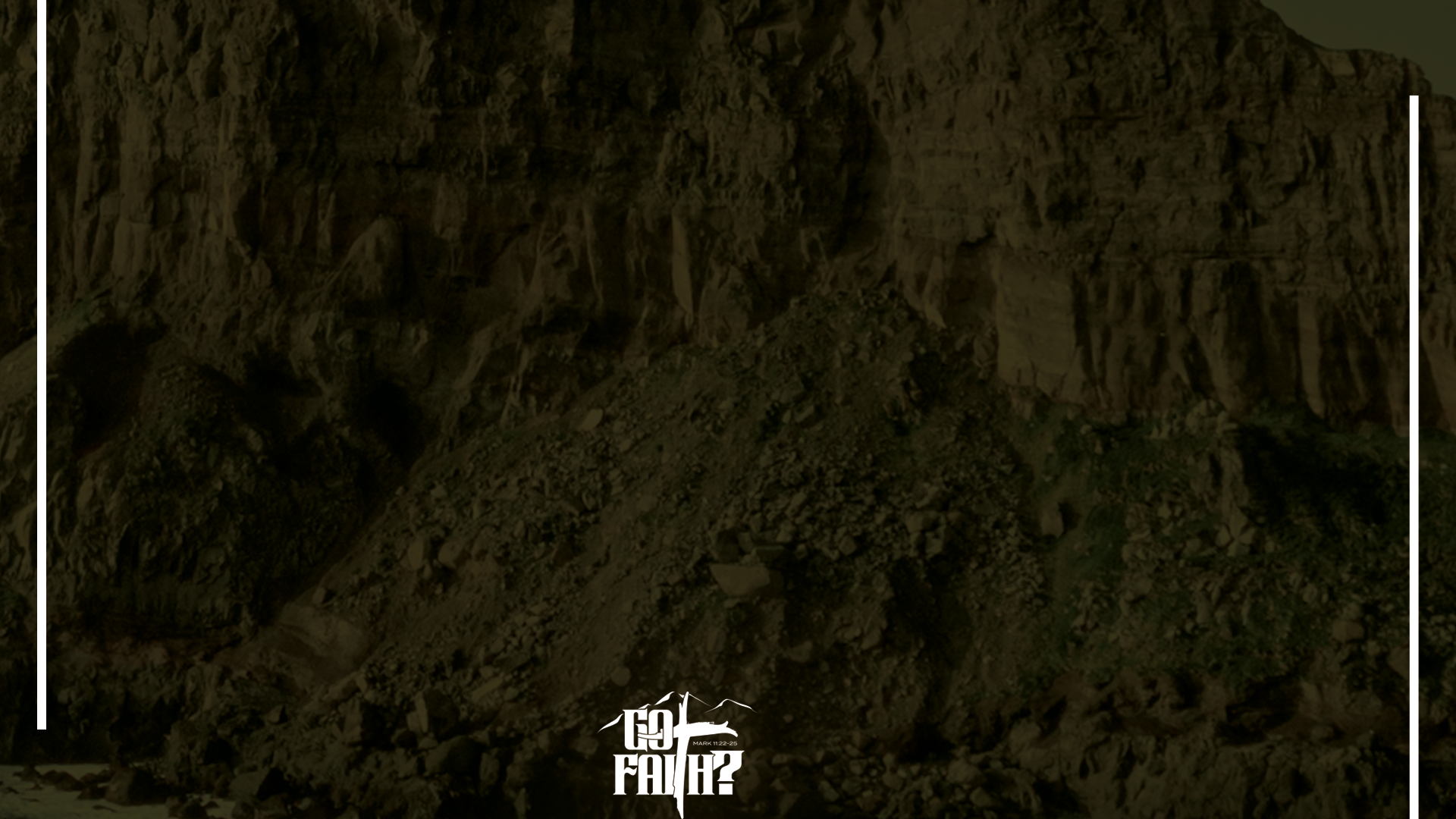 PRAYER
SCRIPTURES: PSALM 51: 7-14
ACKNOWLEDGE & ACCEPT THE PAIN
ACCEPT THE PURPOSE IN THE PAIN
FORGIVE TO RELEASE THE PAIN!
TRUST GOD’S PROCESS
LET’S PRAYER TOGETHER
OPEN THE DOORS OF THE CHURCH/OFFERING
THANK YOU!
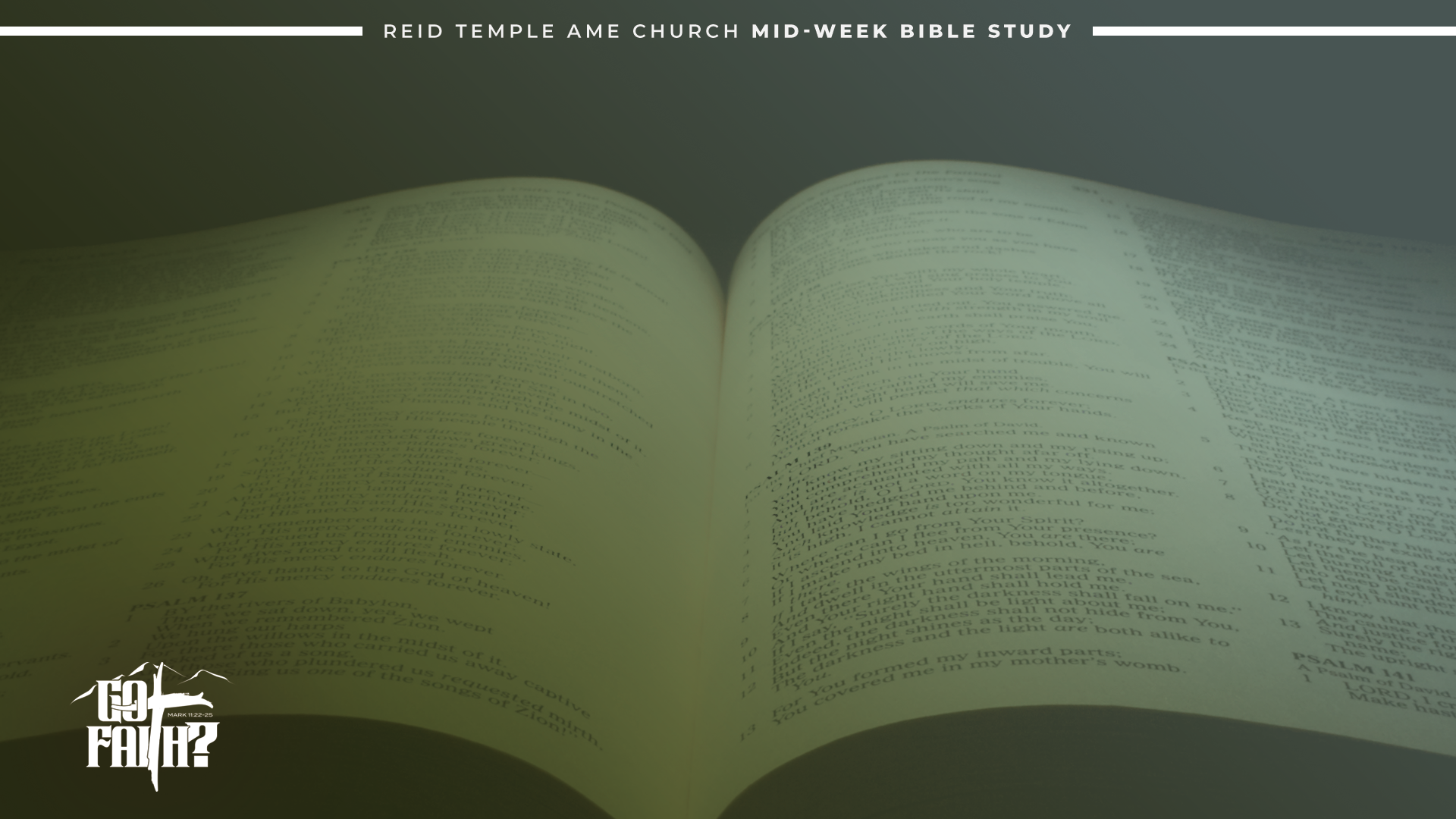 The Word
“Cleanse me with hyssop, and I will be clean; wash me, and I will be whiter than snow. Let me hear joy and gladness; let the bones you have crushed rejoice. Hide your face from my sins and blot out all my iniquity. Create in me a pure heart, O God, and renew a steadfast spirit within me. Do not cast me from your presence or take your Holy Spirit from me. Restore to me the joy of your salvation and grant me a willing spirit, to sustain me. Then I will teach transgressors your ways, so that sinners will turn back to you. Deliver me from the guilt of bloodshed, O God, you who are God my Savior, and my tongue will sing of your righteousness.”

                                                                      -Psalm 51:7-14
David then uses three terms: 
The first word is “cleanse.” Cleansing is done by acknowledging and accepting the sin that hurts.
The second word is “iniquity.” Iniquity is  wicked and comes with a purpose.  
The third is “restore.” restore is when God helps us to forgive and turn back to God.
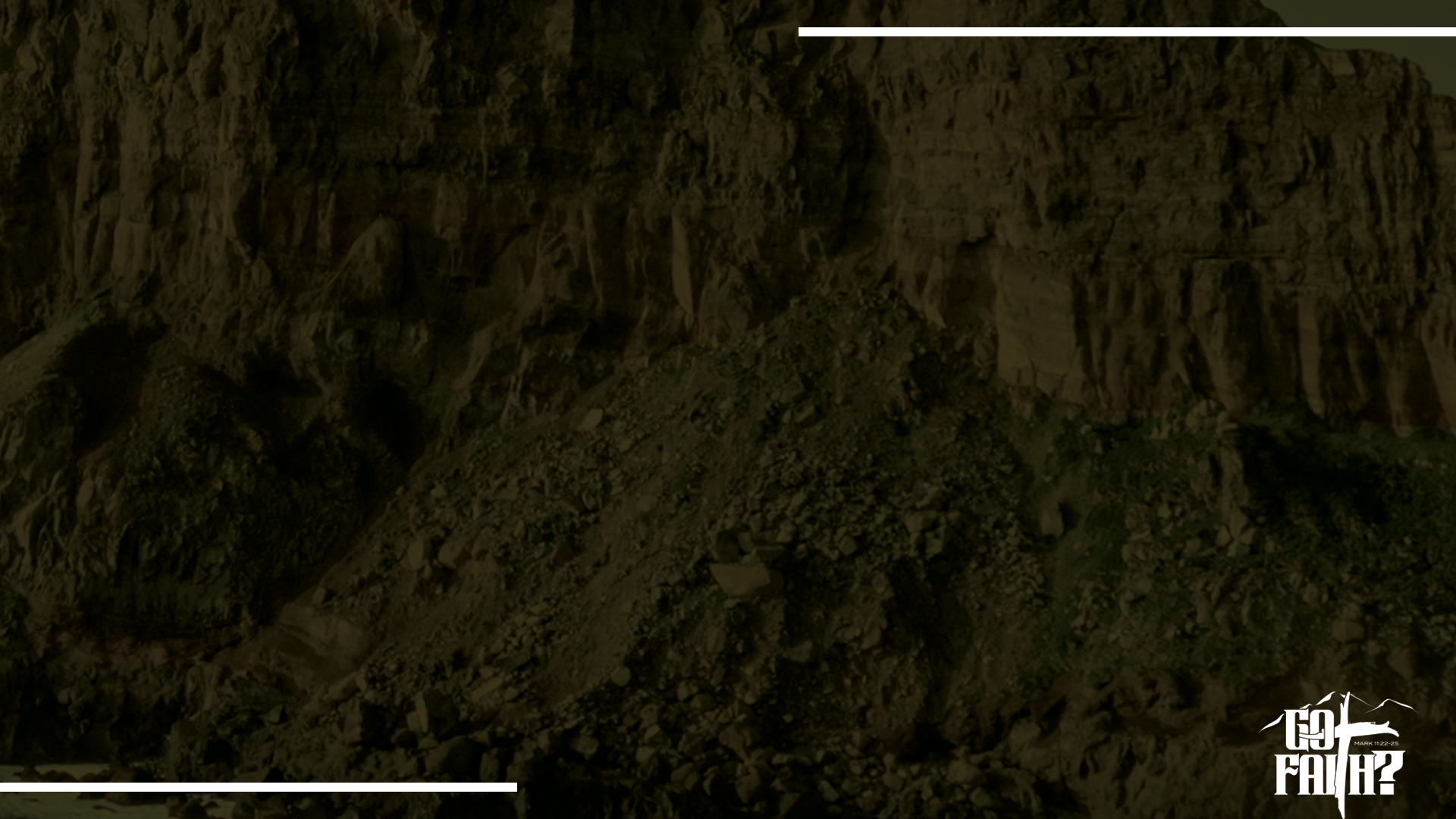 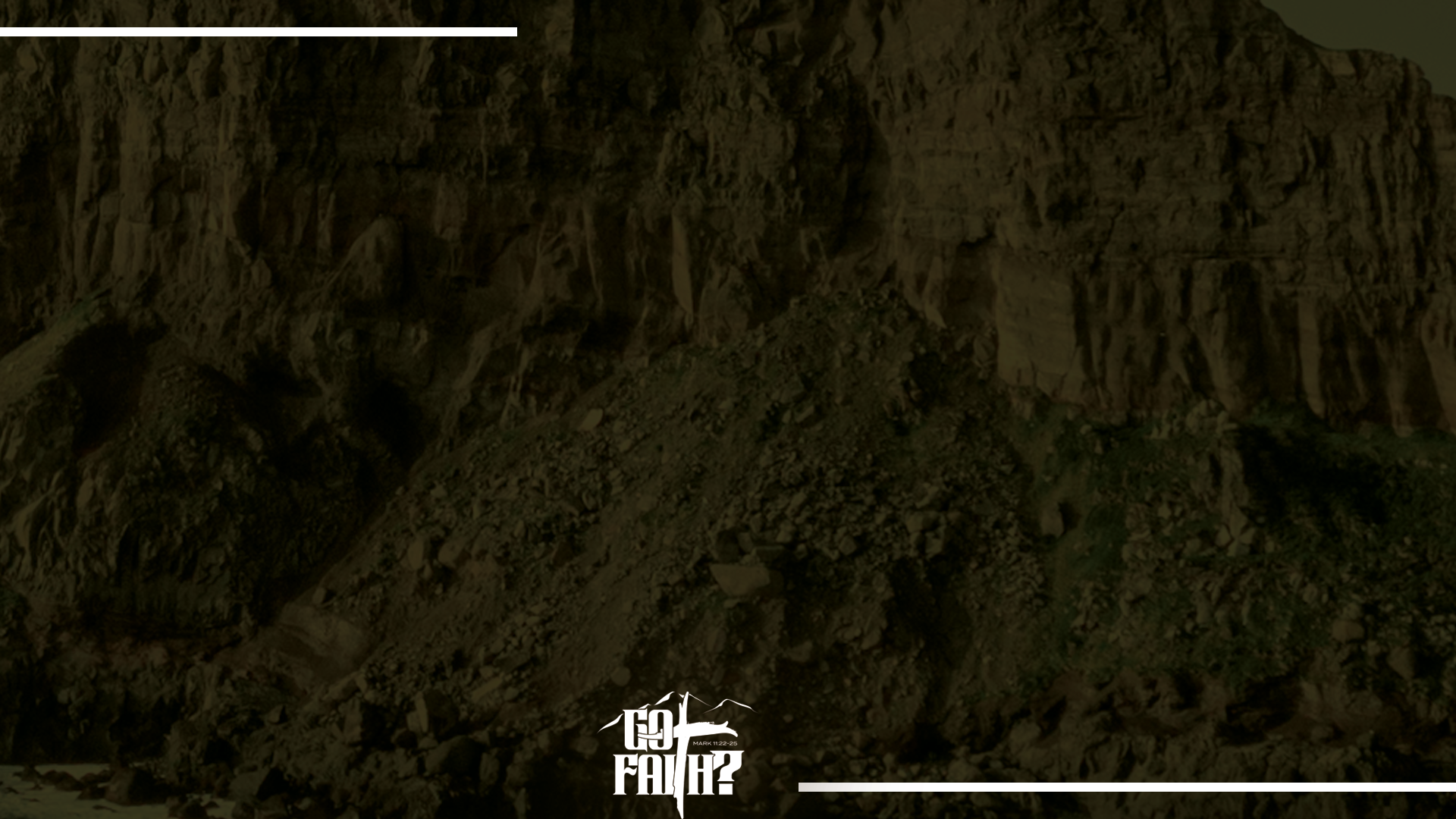 Acknowledge & Accept the Pain!
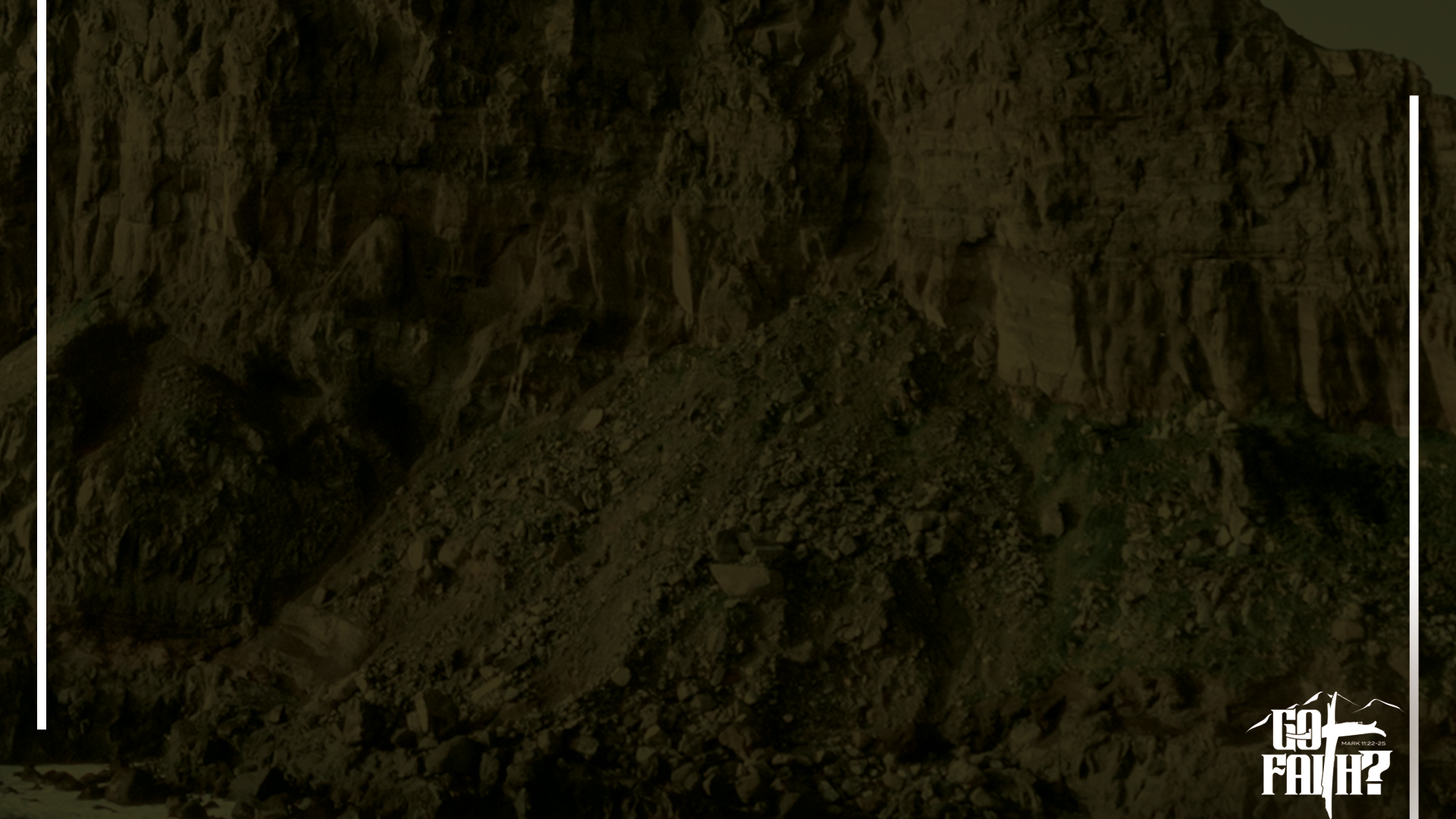 David acknowledges and accepts the pain of adultery, murder, and arrogance after the prophet Nathan accused him to his face. 

We must see the importance of acknowledging pain instead of suppressing it.
 
The Psalms are filled with expressions of pain and lament, which show that faith does not deny suffering but offers a space to bring it forward.

Take time to reflect on the past honestly through prayer, meditation, or journaling.
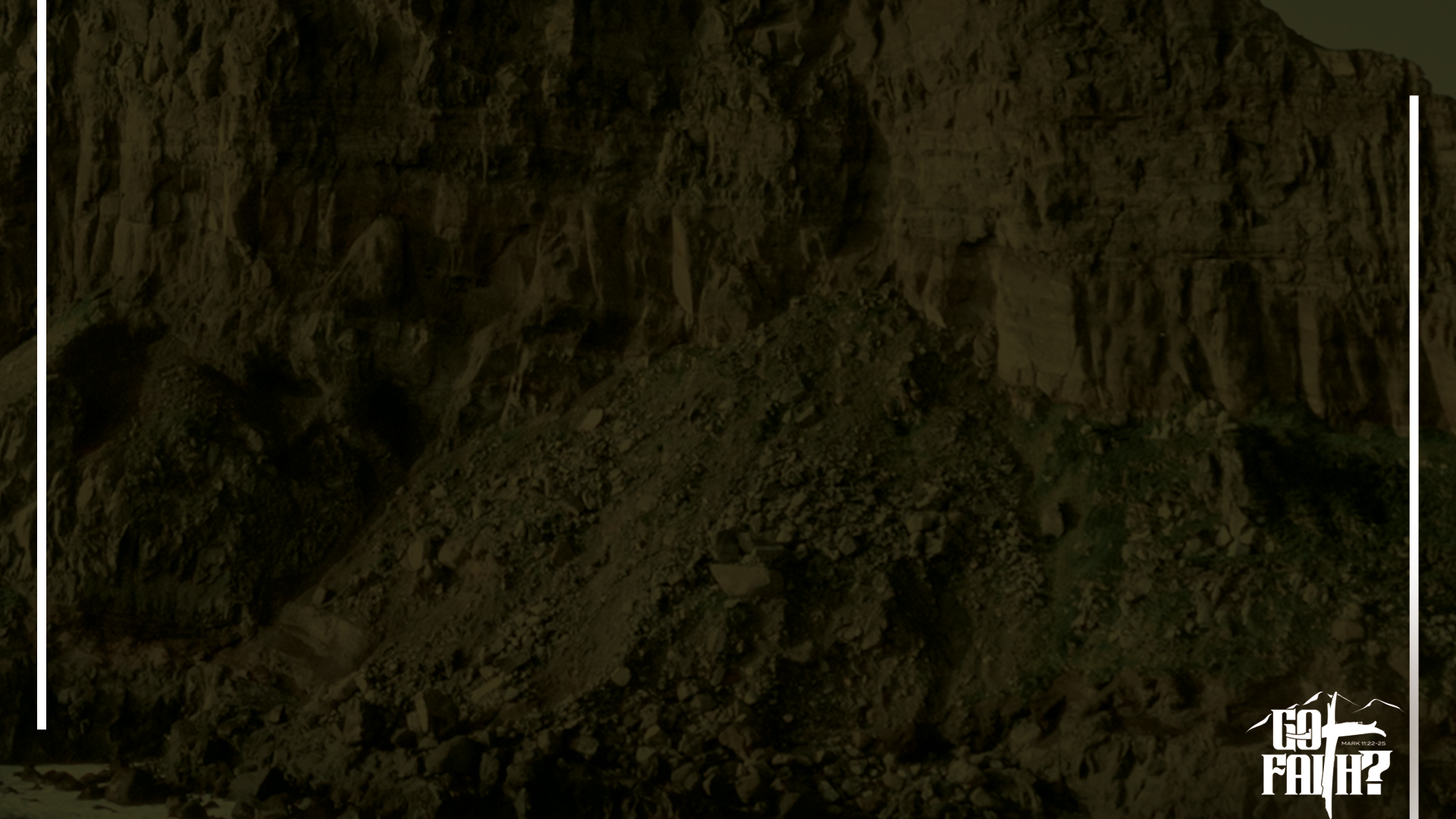 Acknowledge the feelings that arise—anger, sadness, betrayal—and accept that these are a natural part of the healing process.


God understands our suffering and is near to us in our suffering.
 
-Psalm 56:8
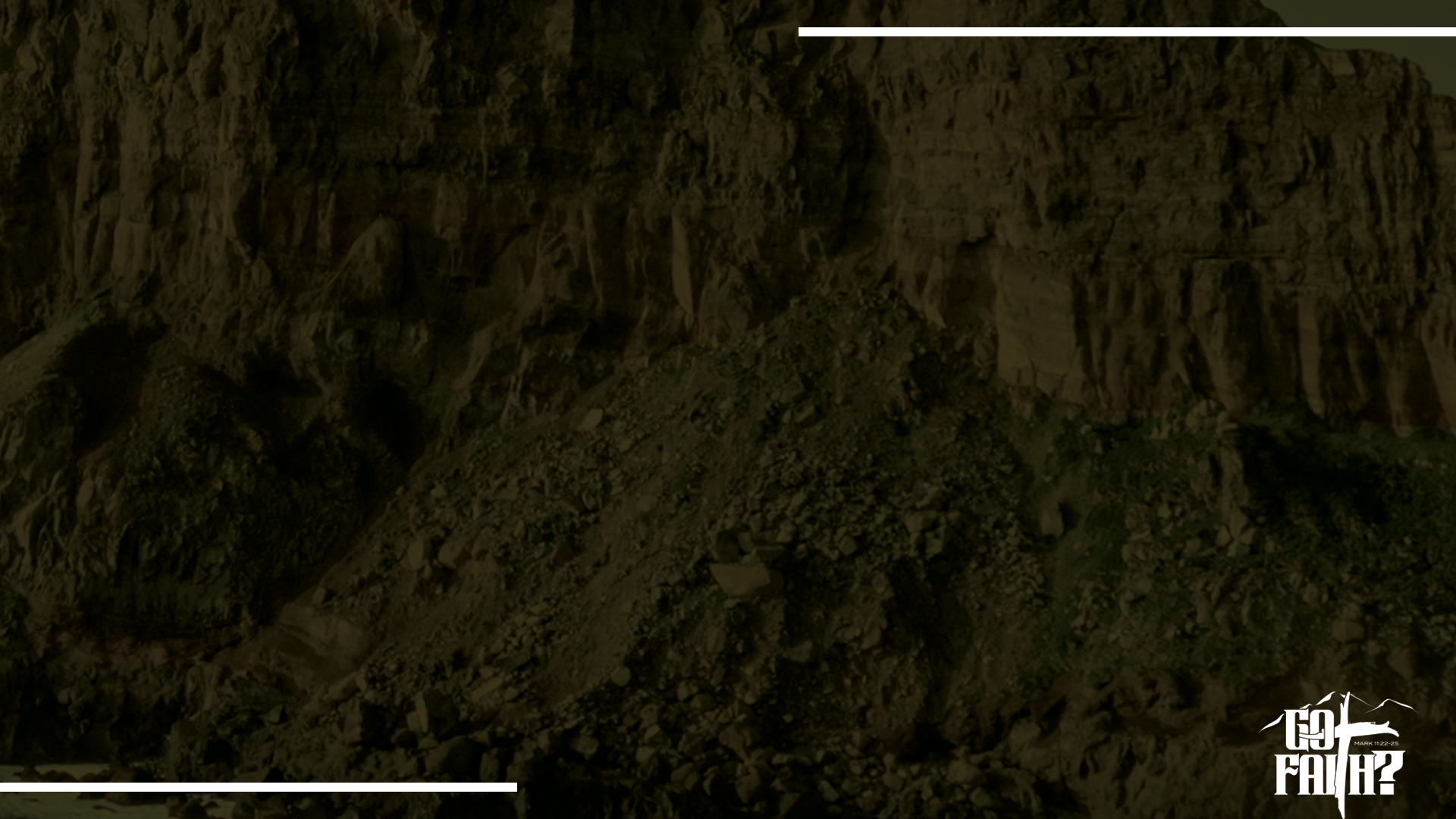 ACCEPT PURPOSE IN THE PAIN!
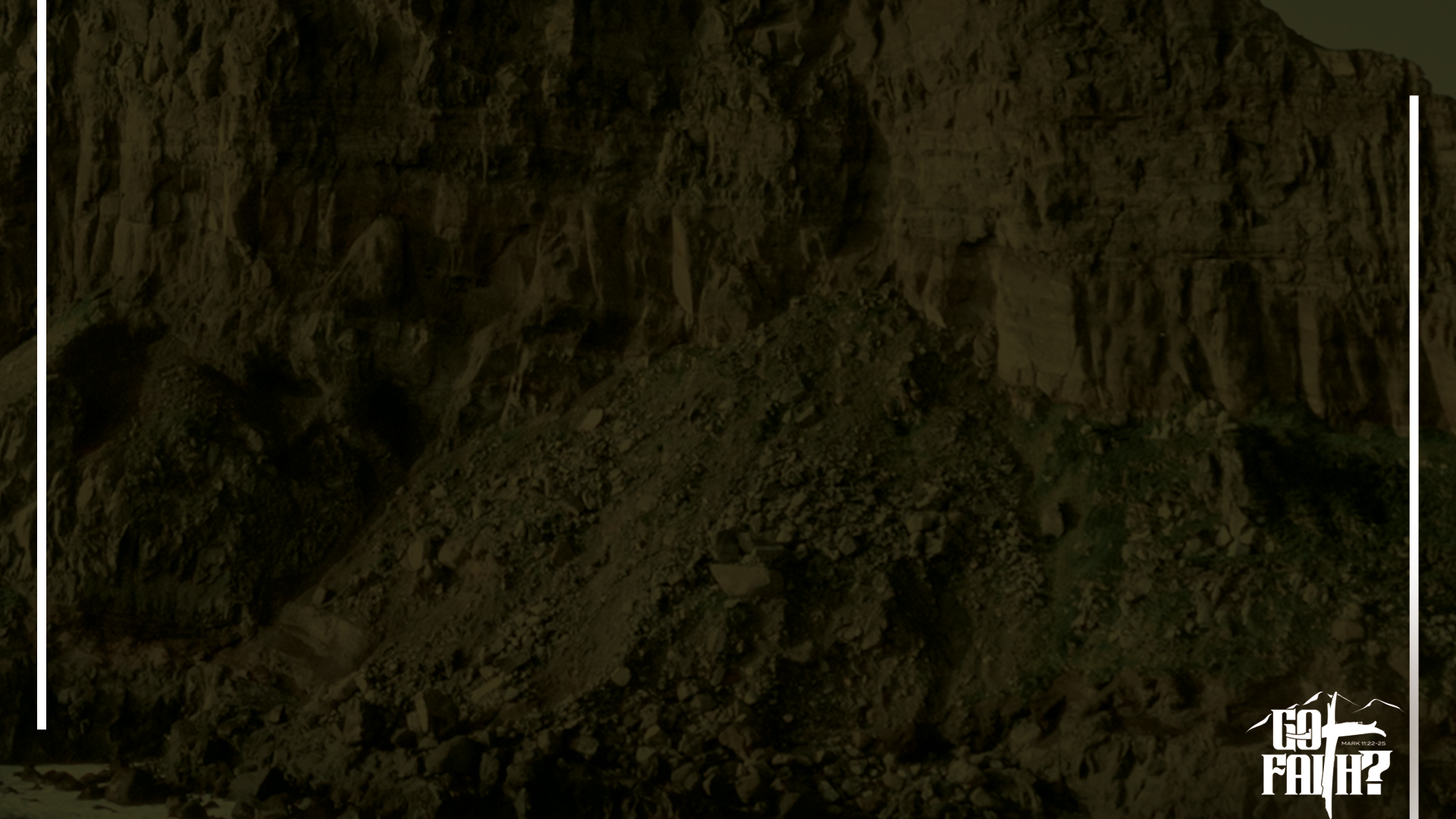 David experienced pain and suffering for the purpose of shaping his character, deepen empathy, or drawing one closer to God.

Pain helps us remember our dependence on God and trust in Him.

Pain can humble us so that God can exalt us at the right time.
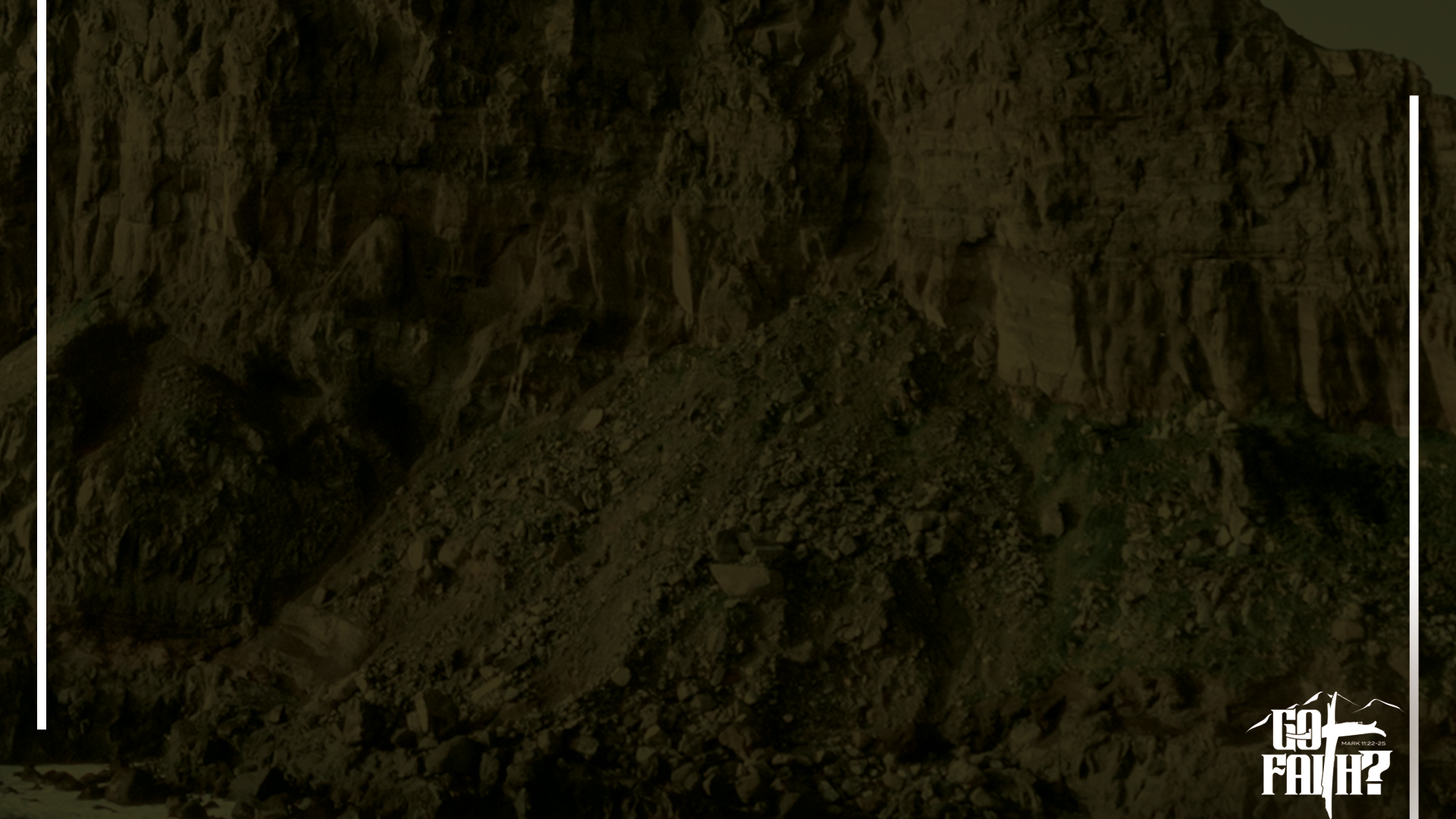 Pain reminds us that God sent His Son into the world to suffer so that our suffering would not be God's condemnation.

Pain helps us to share in Christ's suffering, which ultimately leads to spiritual growth. (Job 2: 2, Corinthians 12:8-10; 
1 Peter 4:12-13)

Take a moment to reflect on how a painful experience shaped you. Ask yourself if there’s a way to use the lessons of your pain to help others, bring awareness, or foster resilience.
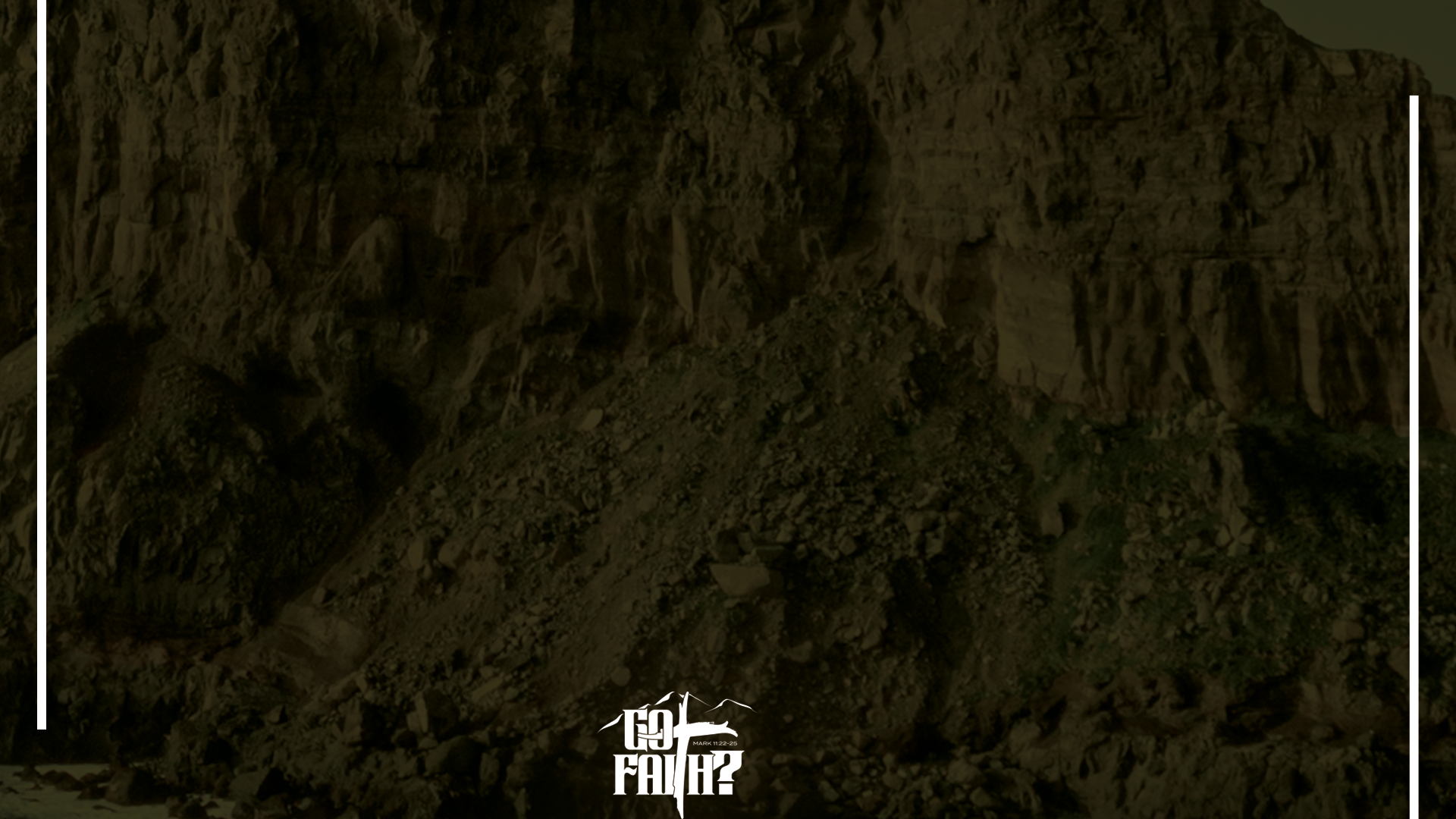 Forgive to 
Release the Pain!
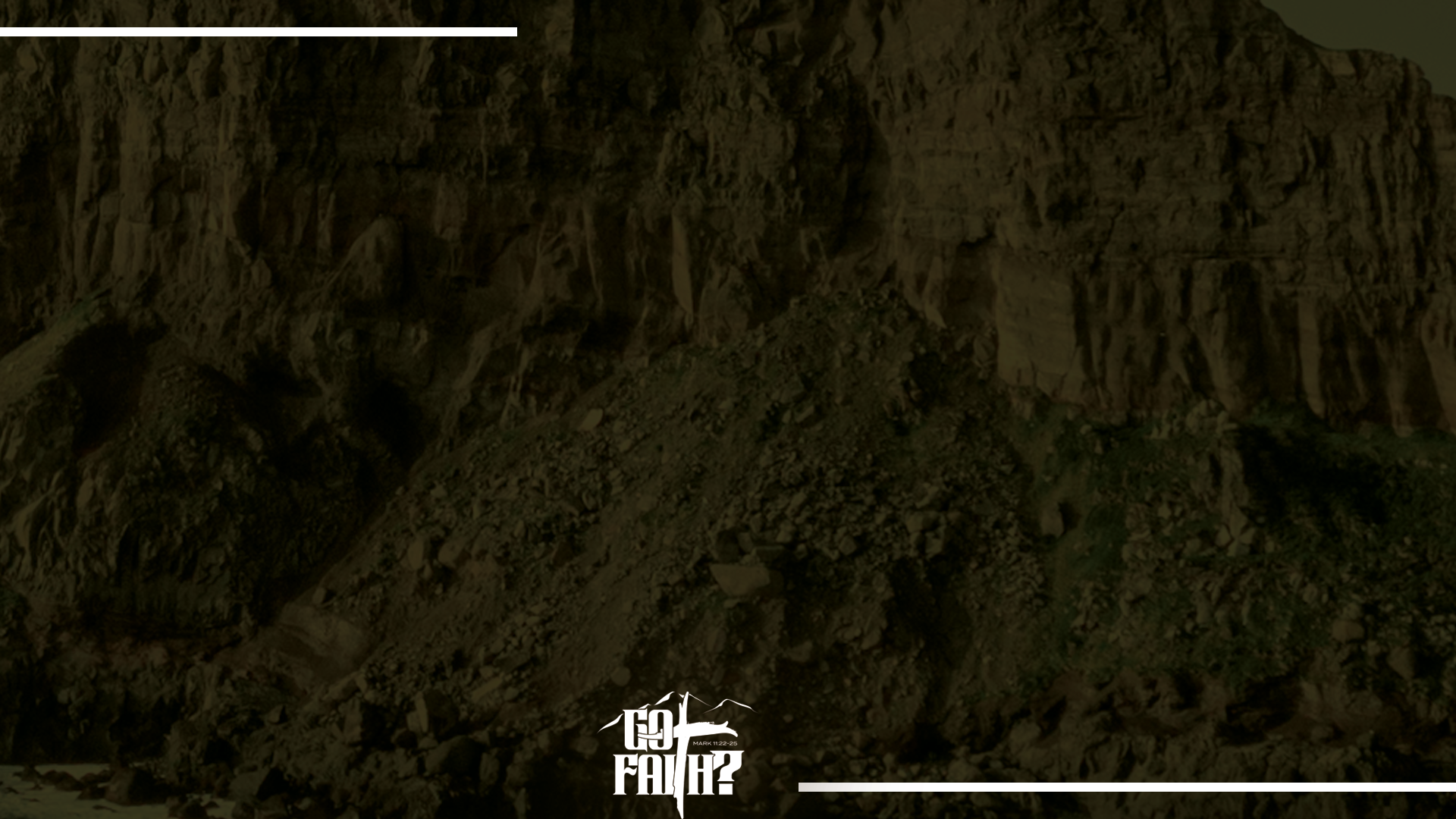 God forgave David and released the hold of his past pain and his  responsibilities. 

Forgiveness is about empowering yourself, rather than empowering your past.
Forgiveness rebuilds an atmosphere of forgiveness and civility in every aspect of our lives.
Forgiveness does not exonerate the perpetrator. Forgiveness liberates the victim.
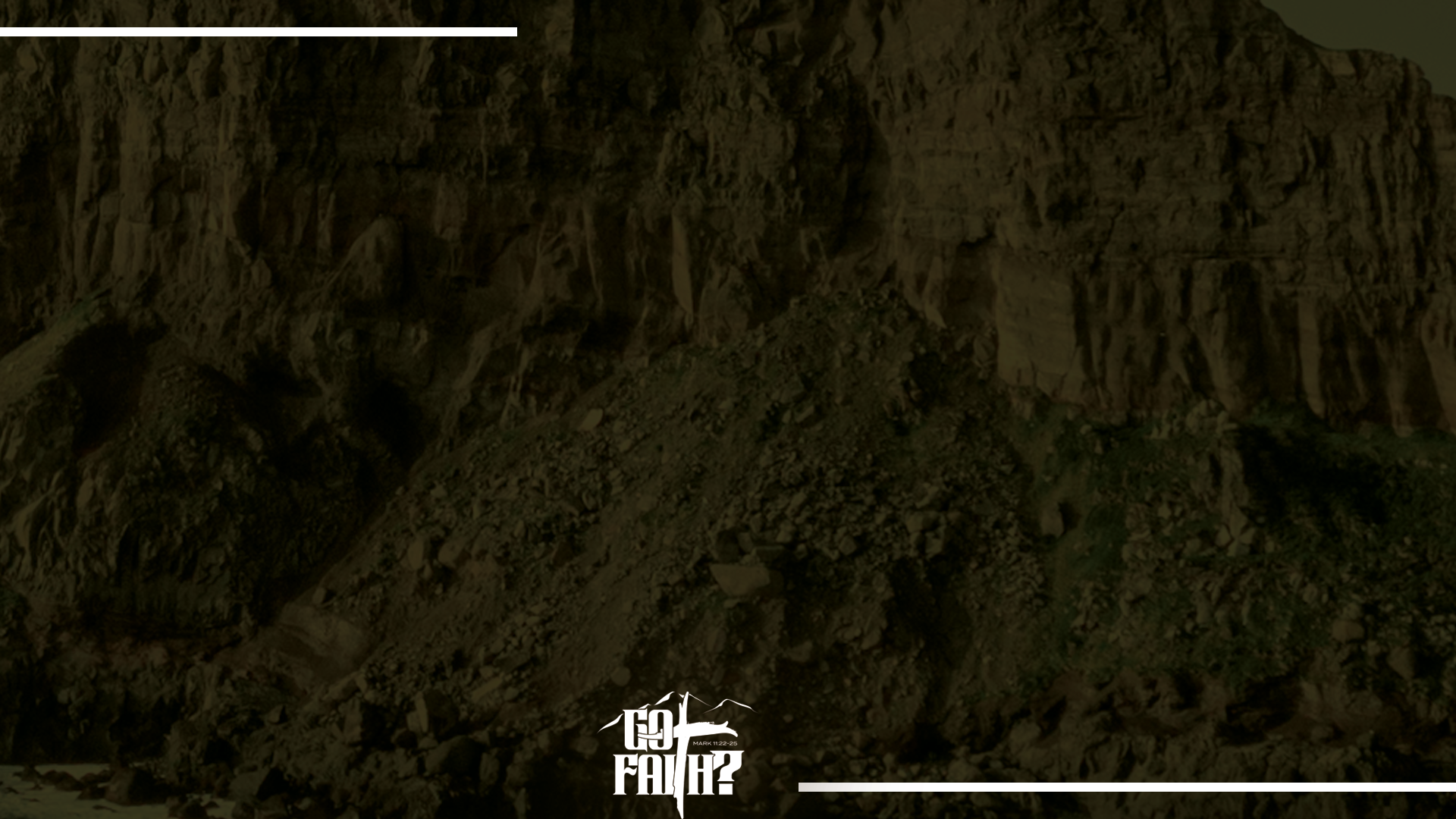 Forgiveness is not weakness, but it takes a very strong person to forgive.
Forgiveness embraces God's forgiveness that frees from past wounds and nursing old grudges.
Unforgiveness is like drinking poison and waiting for someone else to die.

Unforgiveness denies the victim the possibility of parole and leaves them stuck in the prison of what was, incarcerating them in their trauma, and relinquishing the chance to escape beyond the pain.
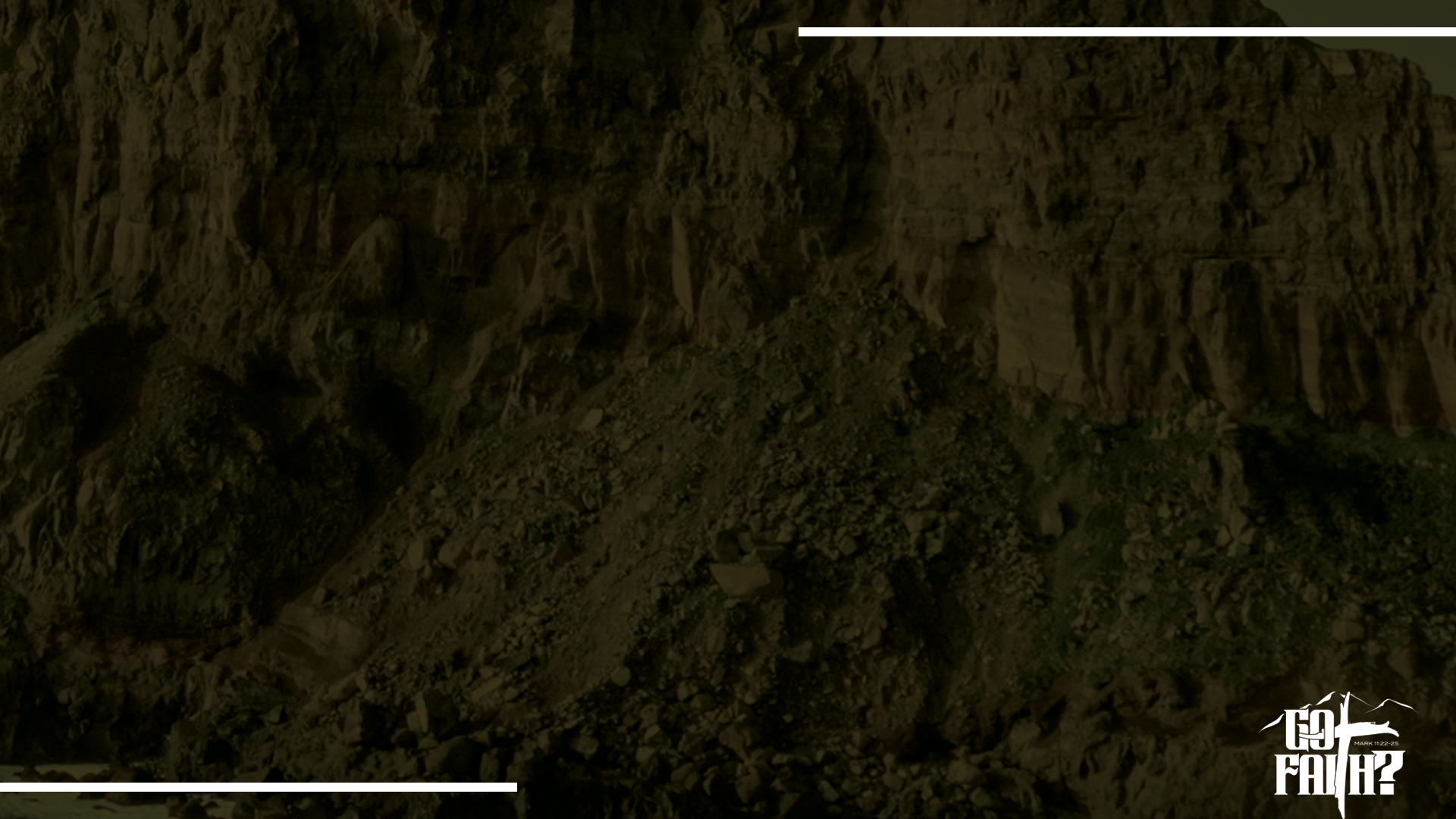 TRUST GOD’S PROCESS
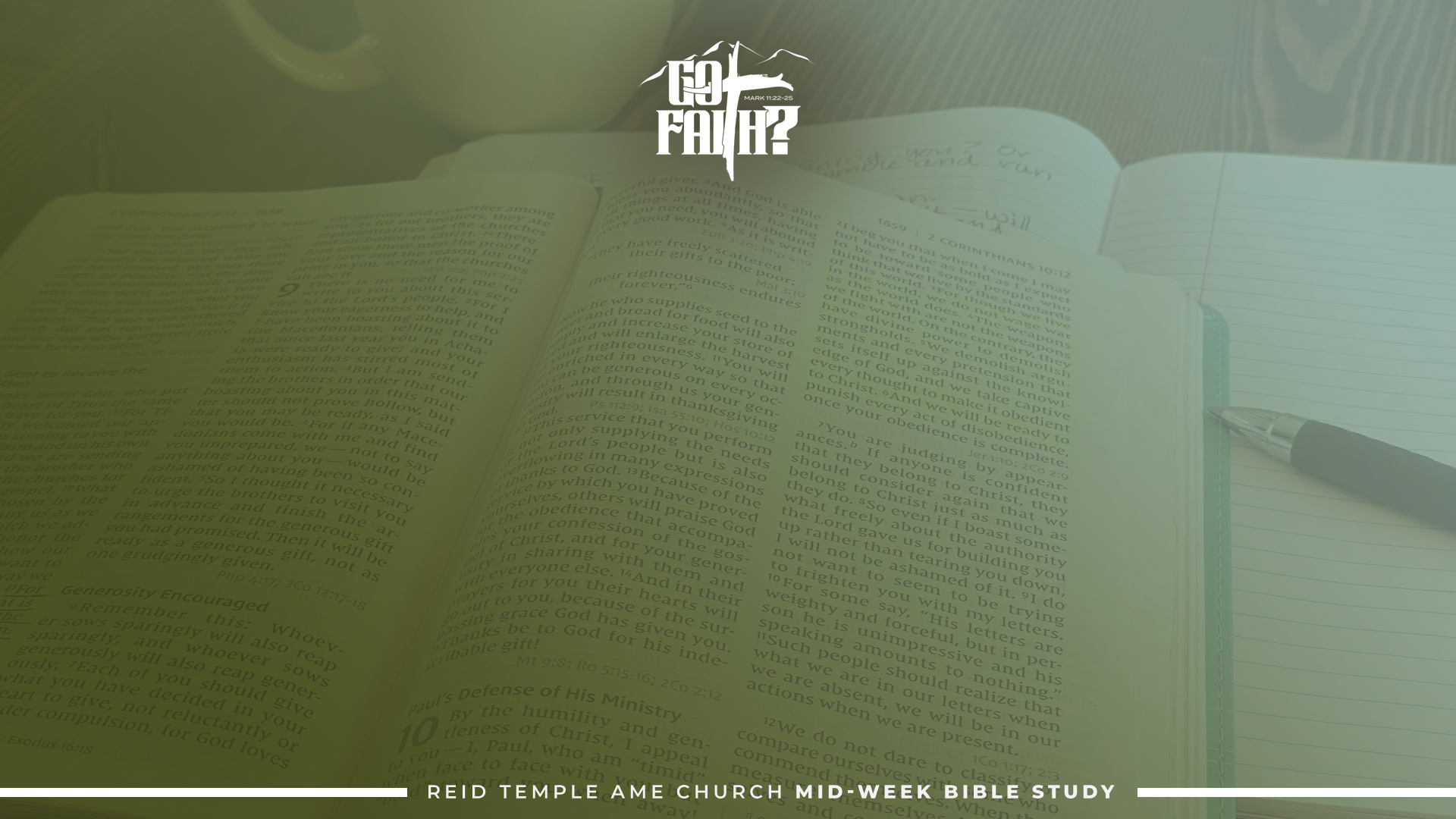 David had to trust God’s process to release the guilt of sin and shame.  
Trusting the process means being patient and gentle with yourself and remembering that healing isn’t a race. 
Psalm 103:1-3 “Bless the Lord, O my soul: and all that is within me, bless his holy name. Bless the Lord, O my soul, and forget not all his benefits. Who forgiveth all thine iniquities; who healeth all thy diseases.”
1 Peter 2:24 “Who his own self bare our sins in his own body on the tree, that we, being dead to sins, should live unto righteousness: by whose stripes ye were healed.”
Acts 3:7 “Then Peter said, Silver and gold have I none; but such as I have give I thee: In the name of Jesus Christ of Nazareth rise up and walk.  And he took him by the right hand and lifted him up: and immediately his feet and ankle bones received strength.
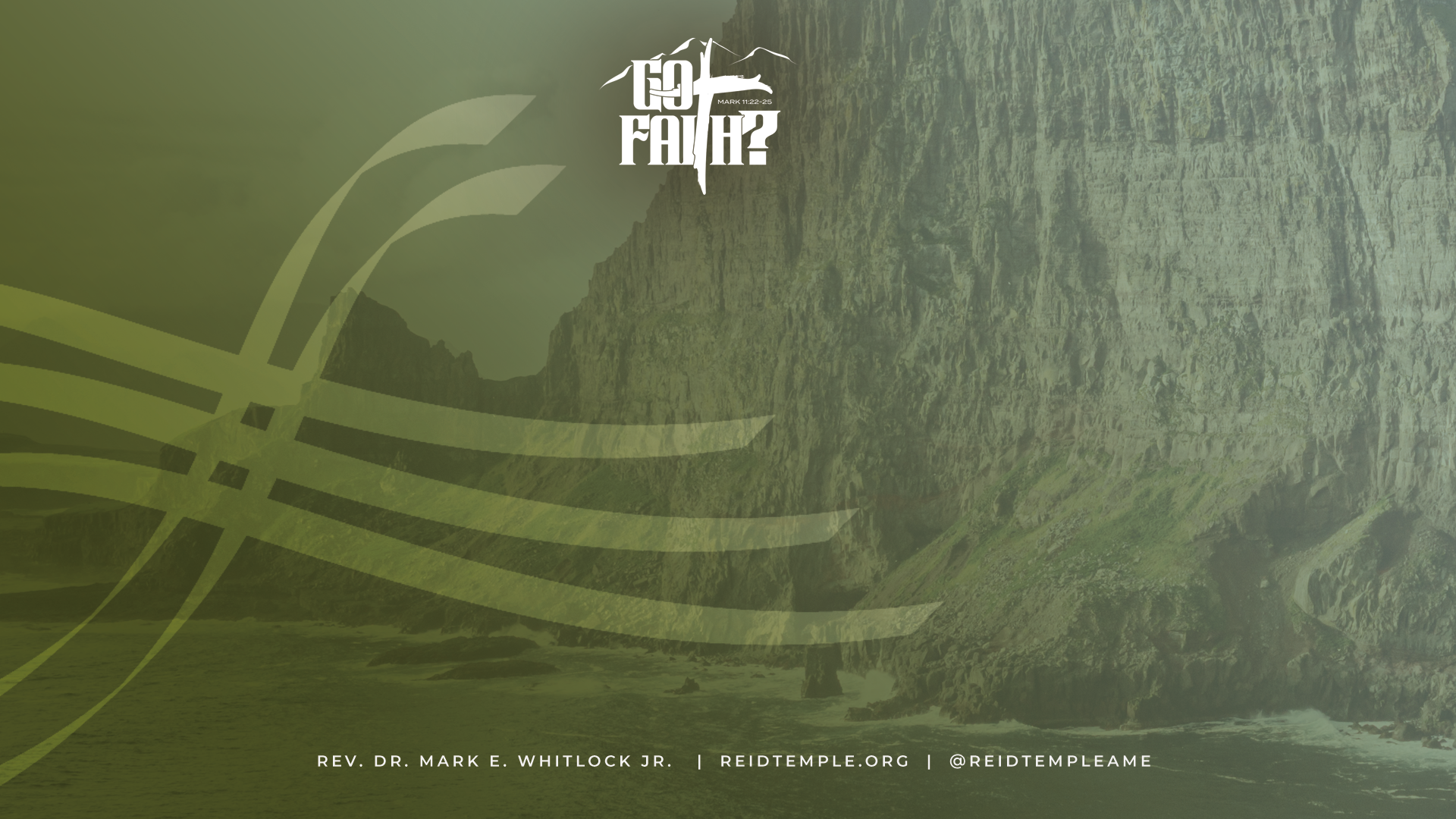 LET’S PRAY TOGETHER!
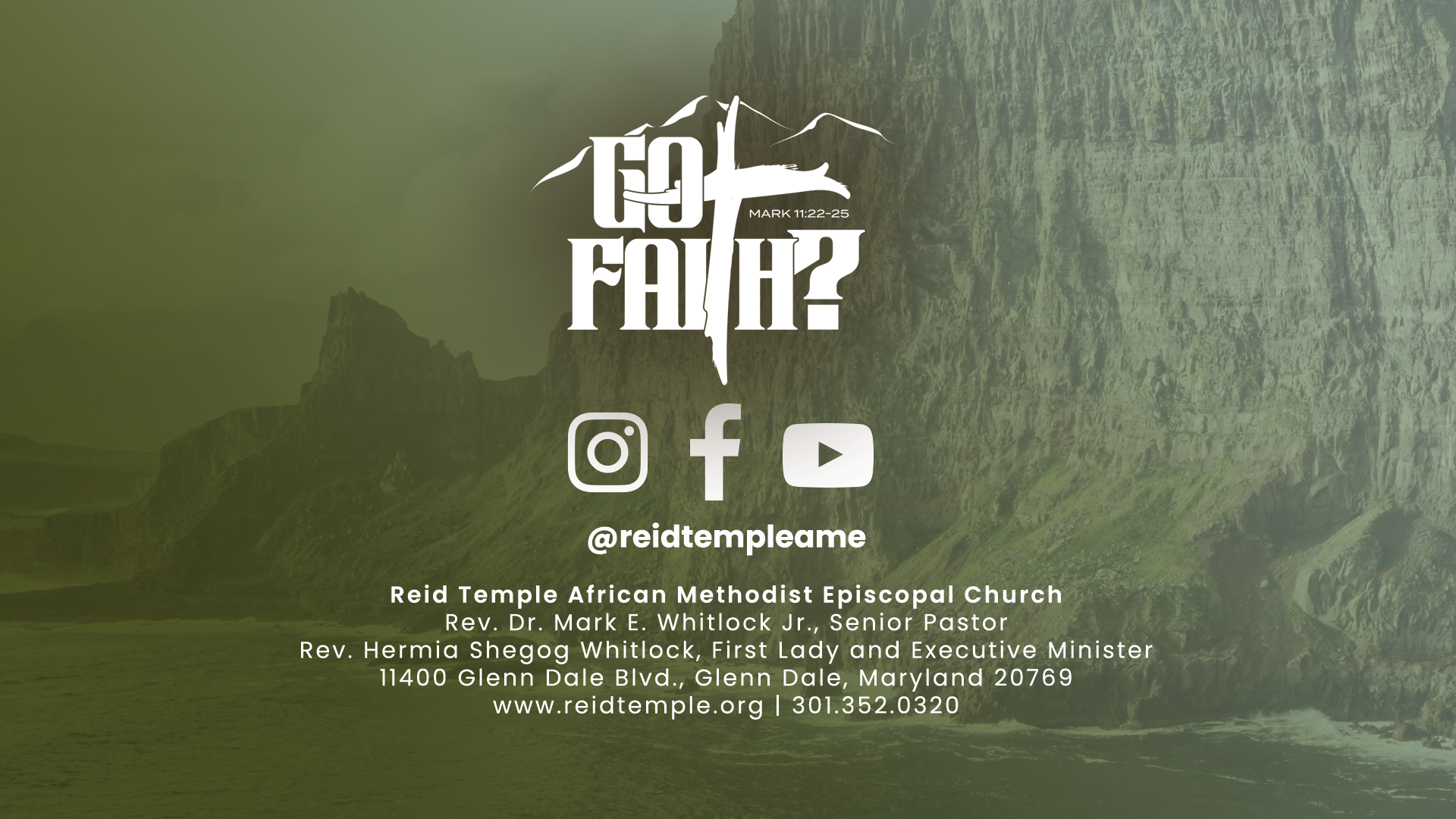